H2a4b updates
--Zelin Yan
2025/3/21
1
Analysis overview
2025/3/21
2
All bjets mass distribution in different region
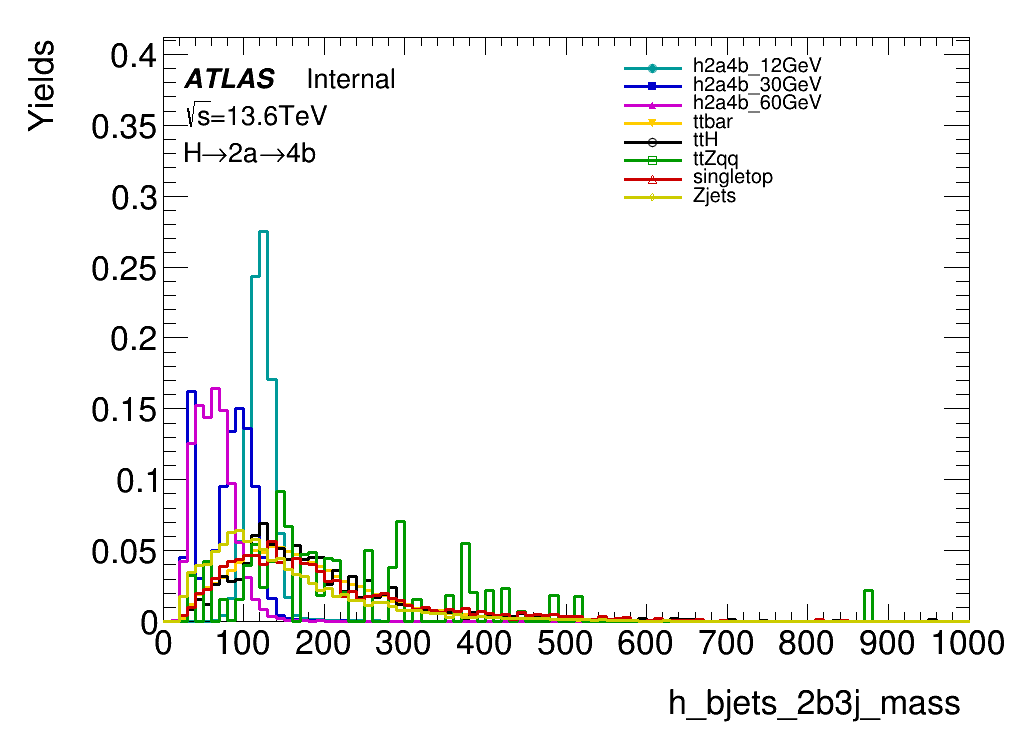 All bjets mass distribution in different region
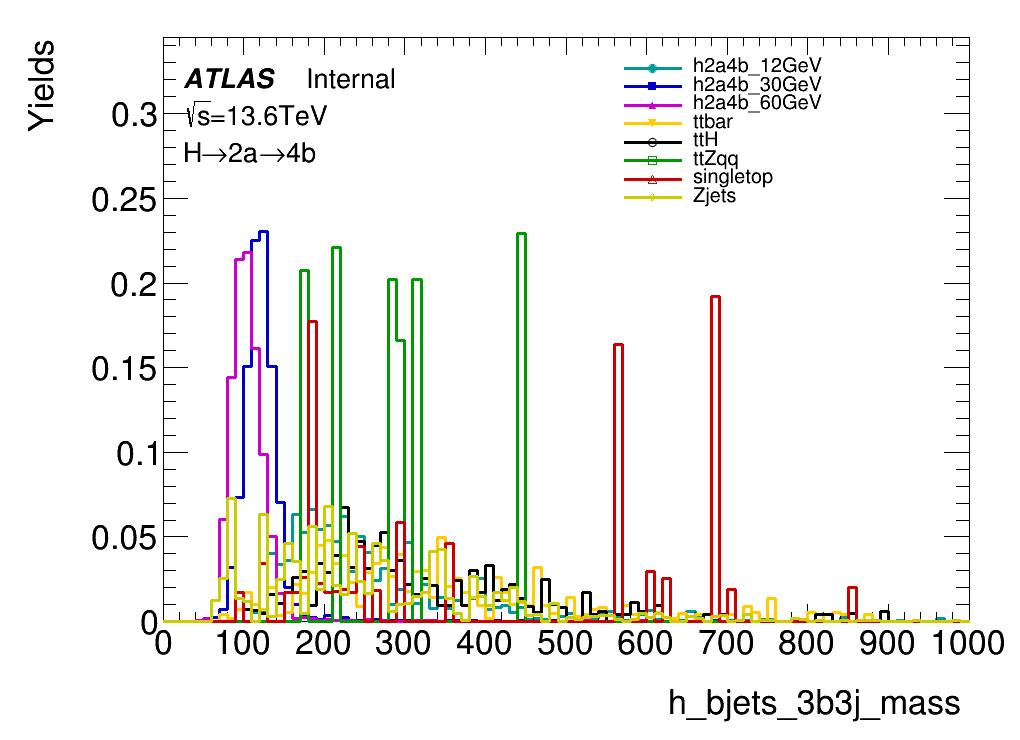 All bjets mass distribution in different region
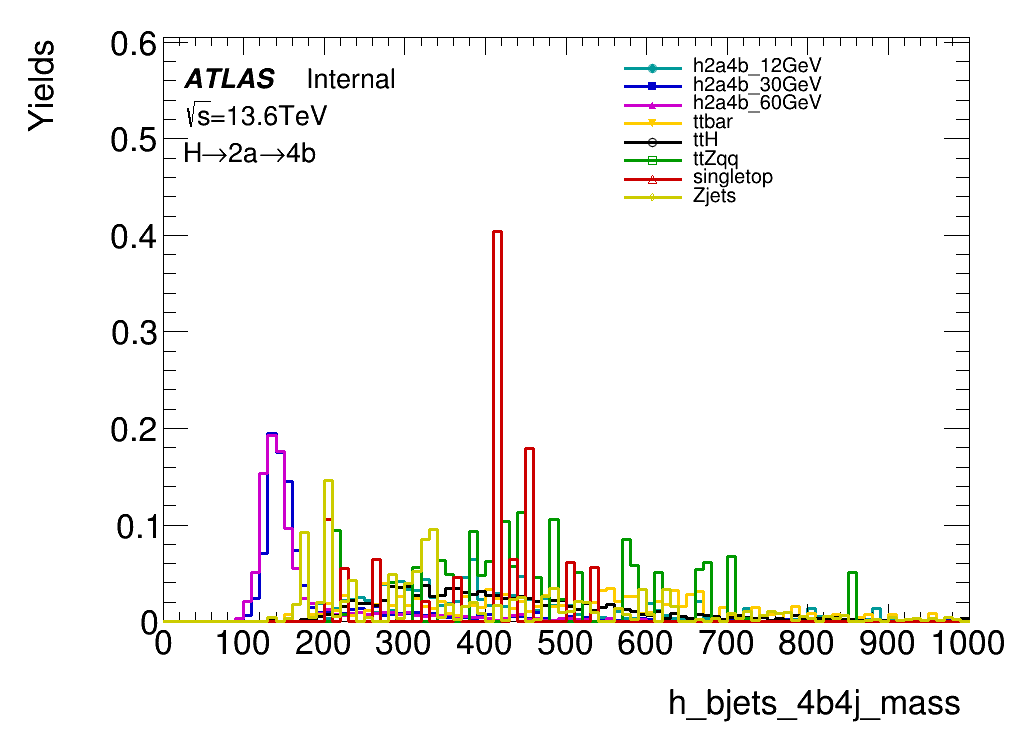 Significance result in different region
Significance result in different region
Significance result in different mass window
Significance result in different mass window
Summary & Plans
For 12GeV, 2 bjets regions have higher significance while 3&4 bjets regions have higher significance in 30GeV and 60GeV cases.
In some events, 2bjets are reconstructed to singlet a(30GeV and 60GeV cases)
Plans 
 define SR & CR
Signal vs bkg
Easyjet event preselection
Jet：reco4PFlowJet; pt > 20GeV; |η| < 4.5; Btag_wp:GN2v01_FixedCutBEff_65
2-lep: singlep. Trigger + dilep. Trigger; exactly 2 leptons and anti-flavour; 
Electron: ID: MediumLH; Iso：Tight_VarRad; pt > 10GeV; |η| < 2.47 & excluding 1.37  < |η|  < 1.52
Muon: ID: Tight; Iso:PflowLoose_VarRad ; pt > 10GeV ; |η| < 2.5 
Ntuple event preselection
Singlelep. Triggers + dilep. Triggers
At least 2 jets 
Lepton Cut:
Exactly 2 leptons
Leading lep. pt > 27 GeV & sub-leading lep. pt > 10GeV
Electron: |η| < 2.47 & excluding 1.37  < |η|  < 1.52
Muon: |η| < 2.5 
Tight jet cut: pt > 20GeV ; |η| < 2.5 ; jet cleaning 
Dilepton mass window: 85GeV < mll < 110GeV(tight)
2025/3/21
11
Signal n_bjets vs n_jets:(n_bjets,n_jets)
2025/3/21
12
bkg n_bjets vs n_jets:(n_bjets,n_jets)
2025/3/21
13
bkg n_bjets vs n_jets:(n_bjets,n_jets)
2025/3/21
14
Invariant mass distribution of all b-jets system
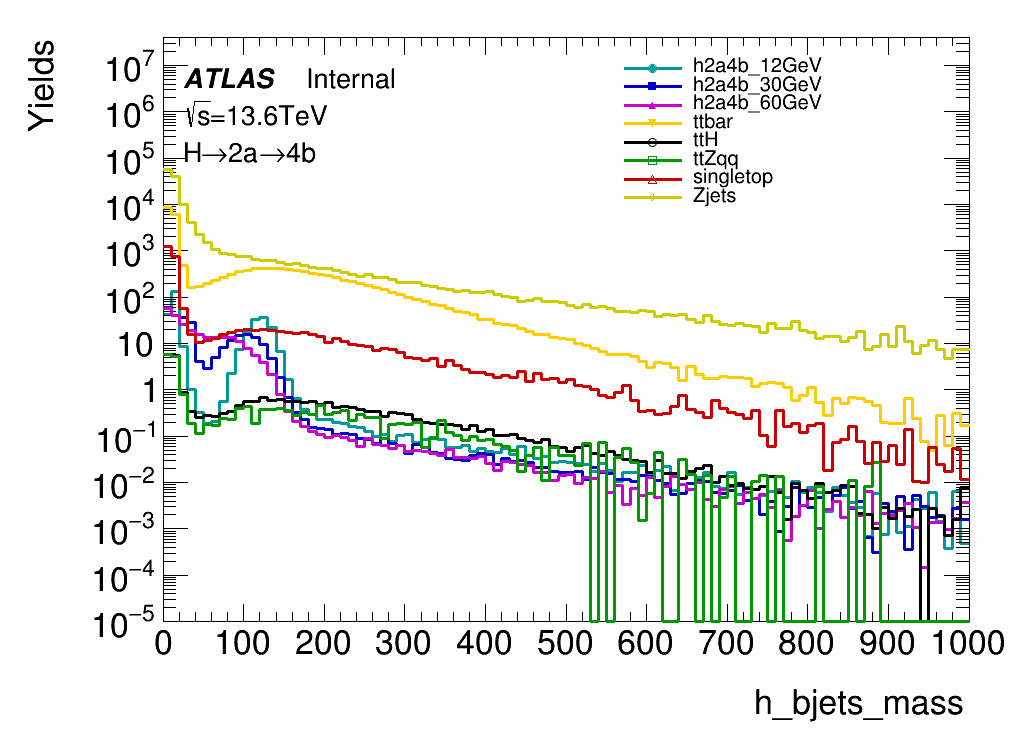 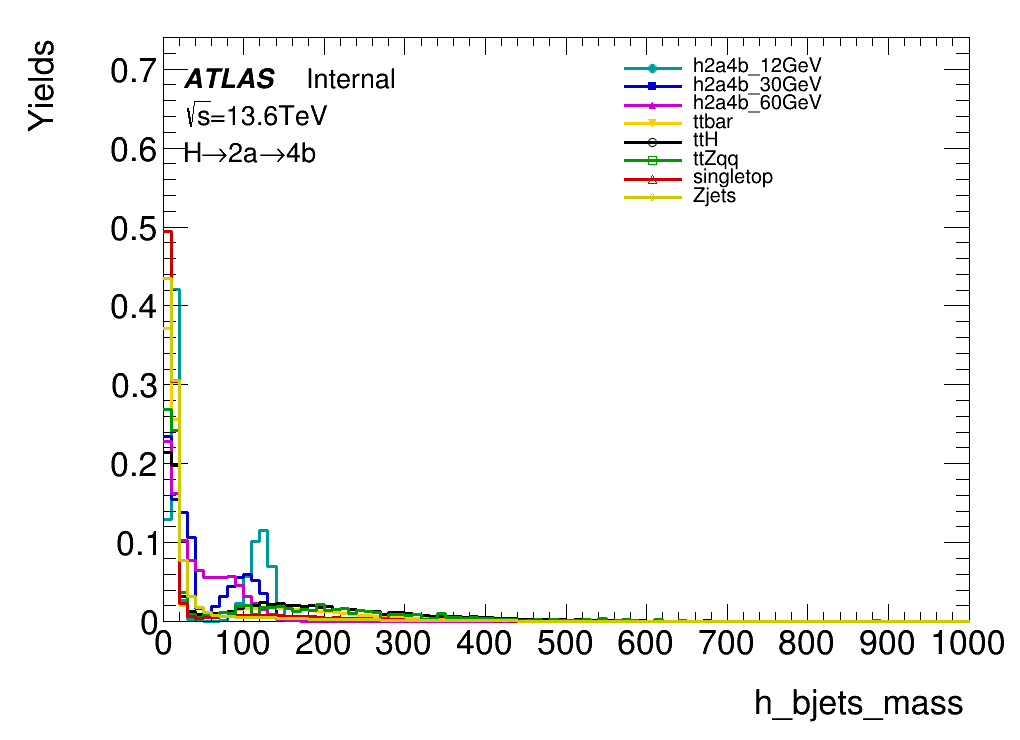 btag:GN2v01_FixedCutBEff_65
2025/3/21
15
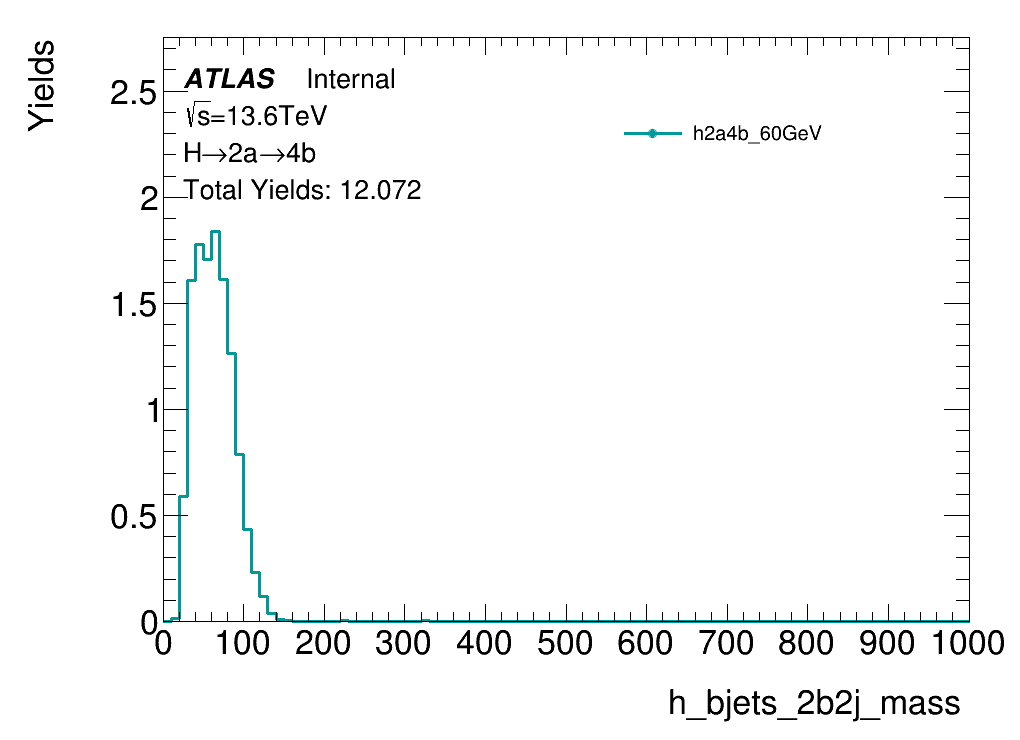 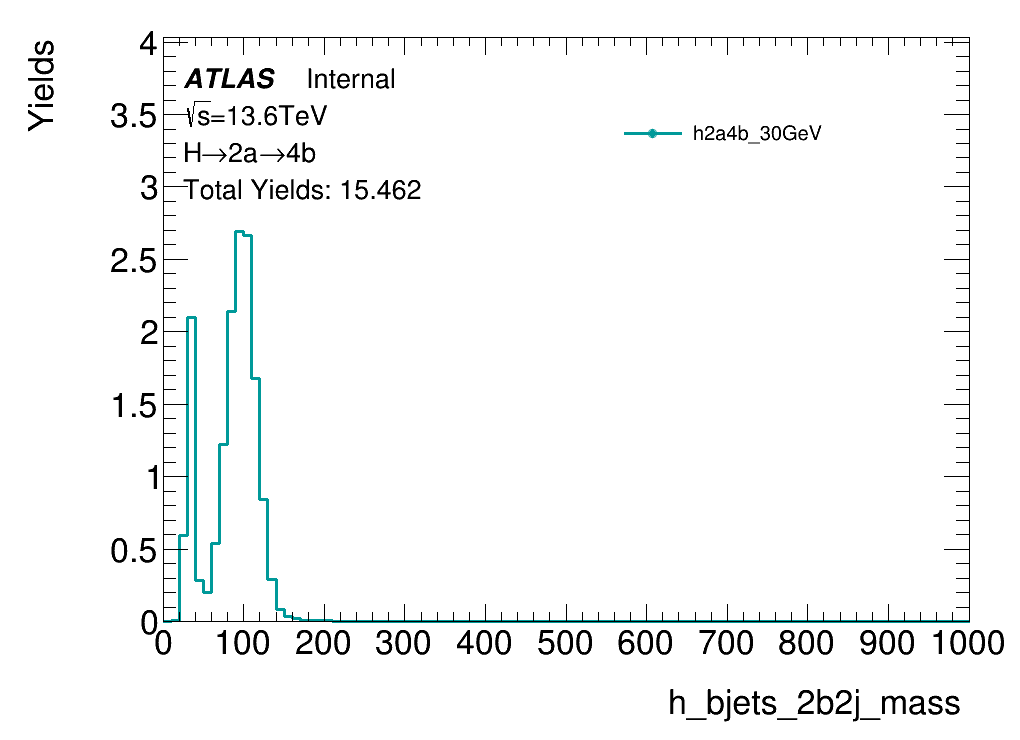 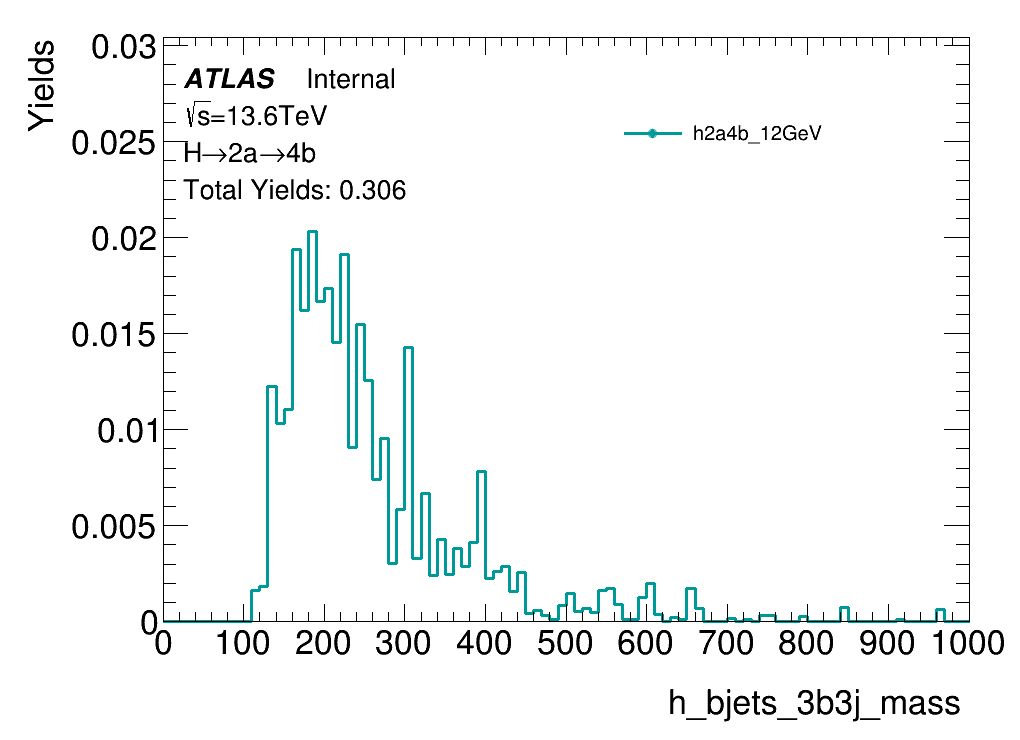 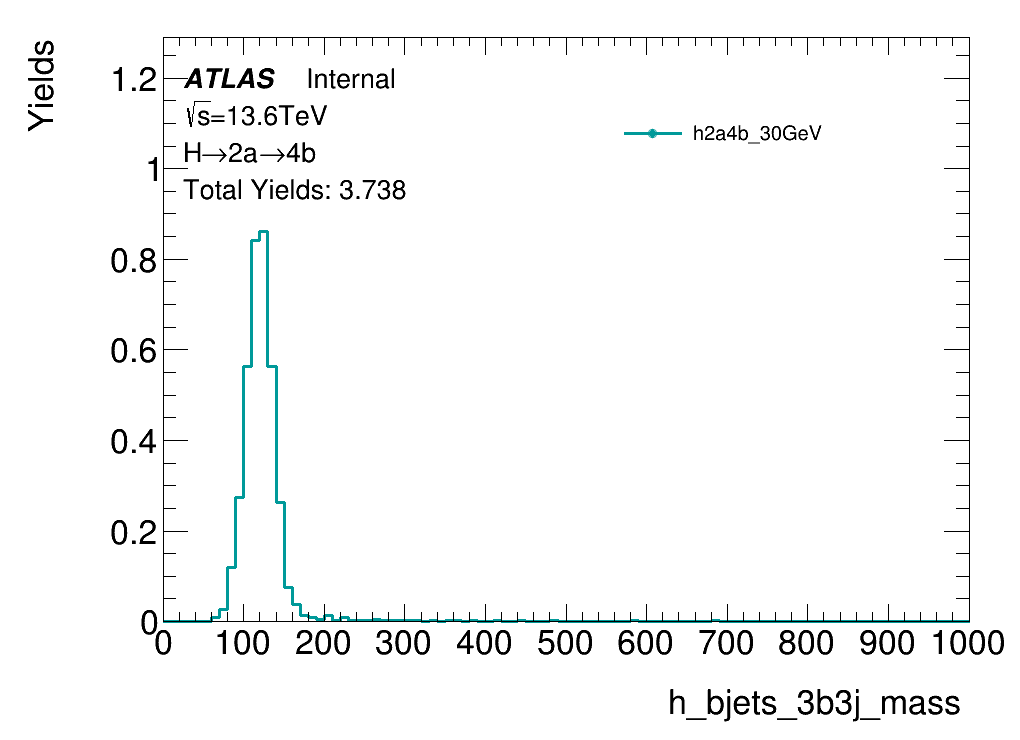 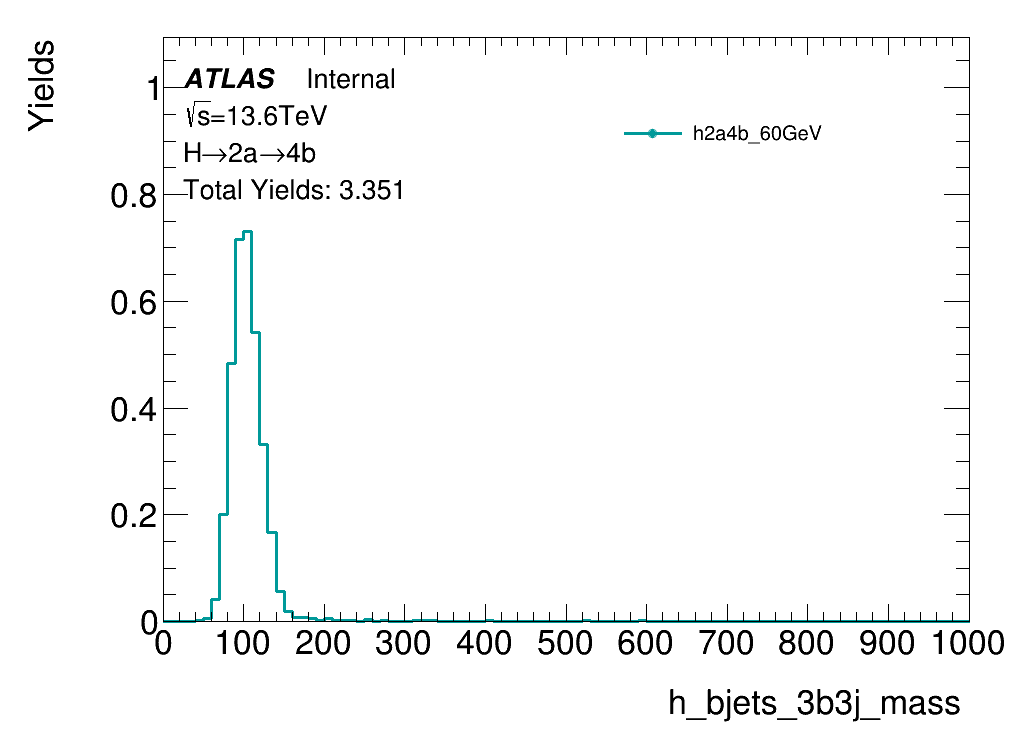 Signal in high significance region
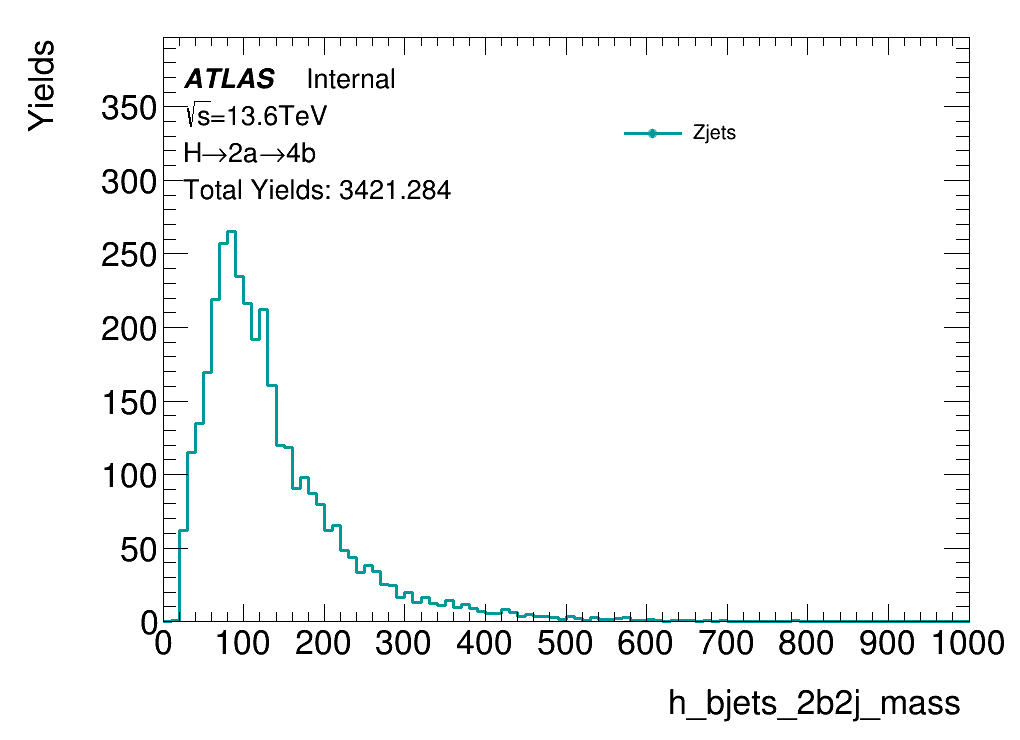 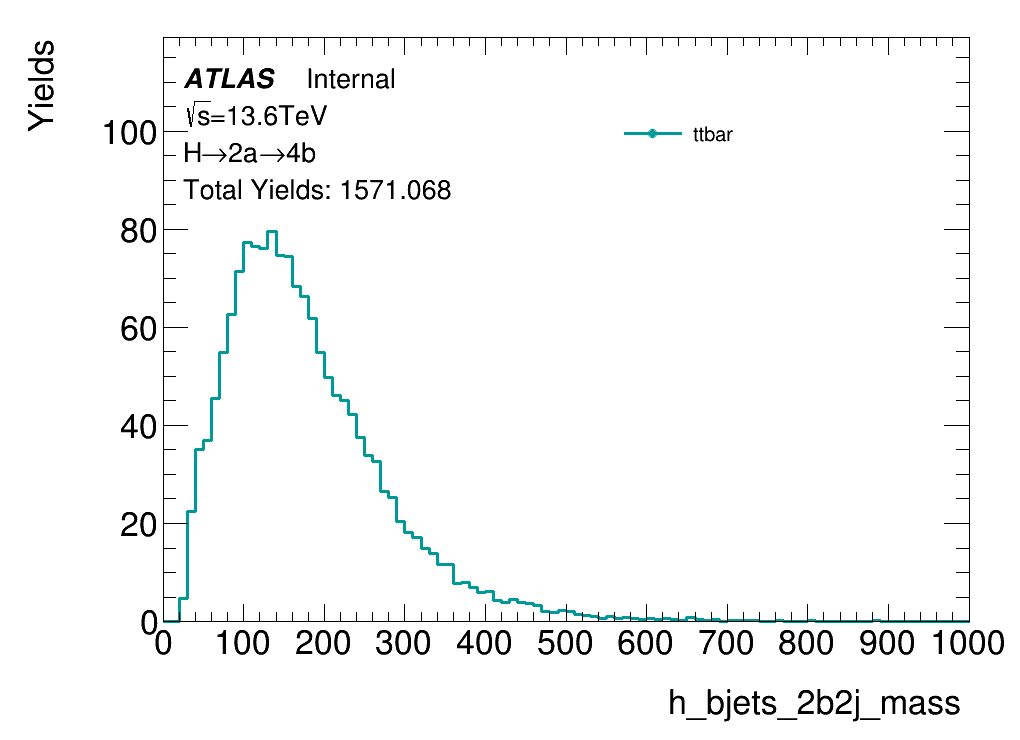 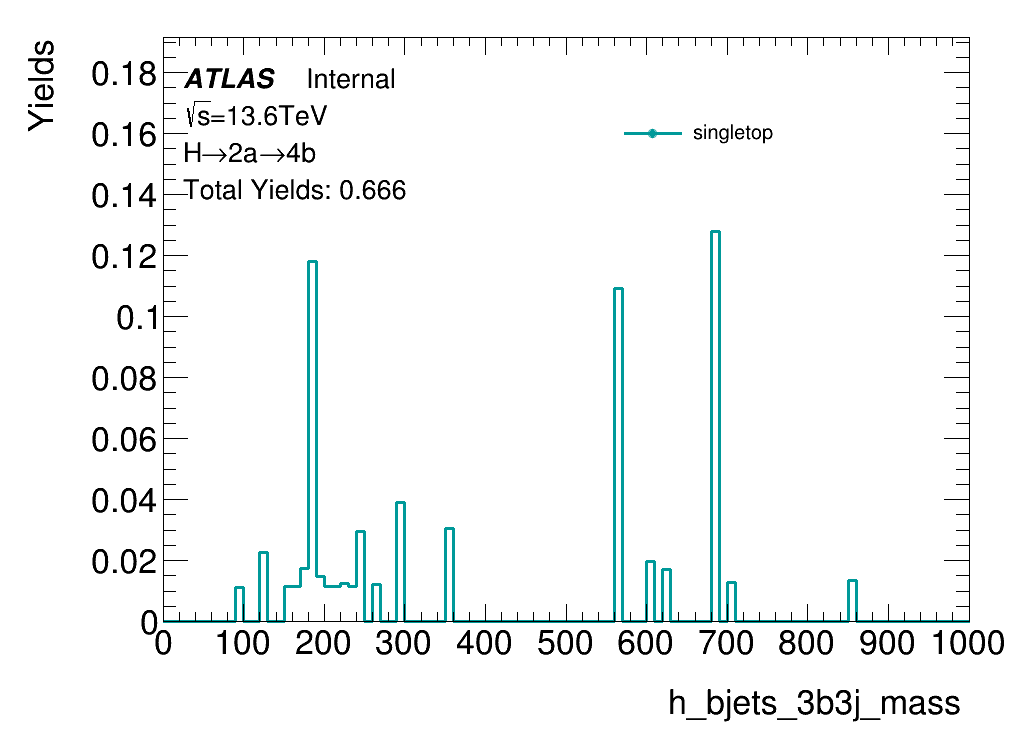 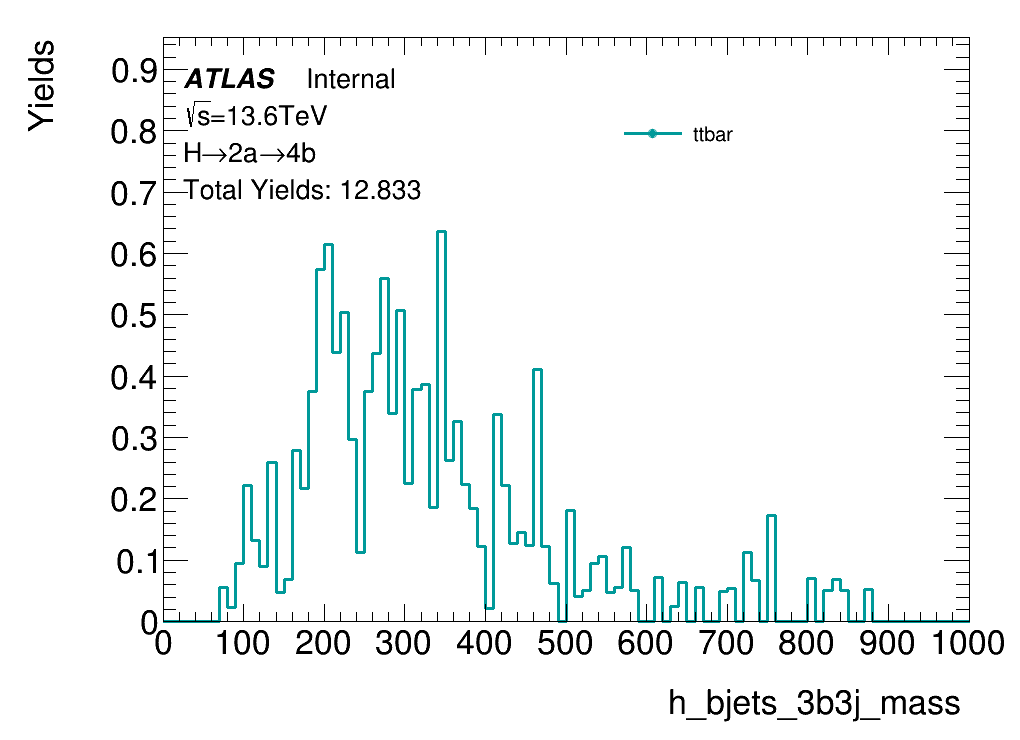 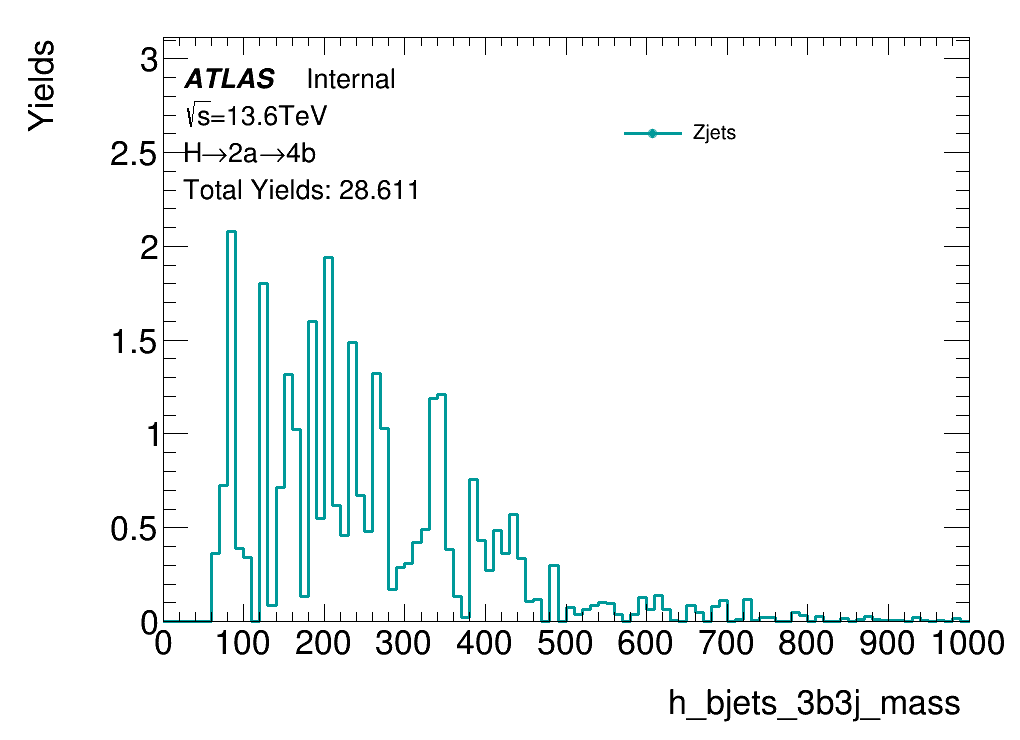 bkg in high significance region